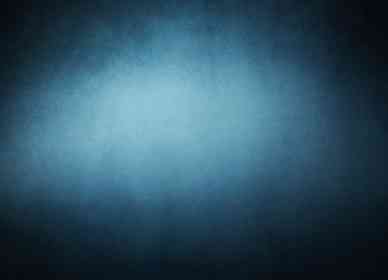 We are God’s Workmanship
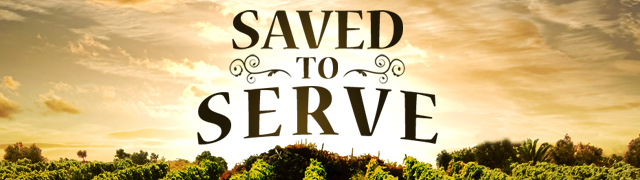 Ephesians 2:8-10
Amazing spiritual blessings
Chosen by God..
        Redeemed by Christ..
            Sealed by the Holy Spirit..
God’s great power saved us
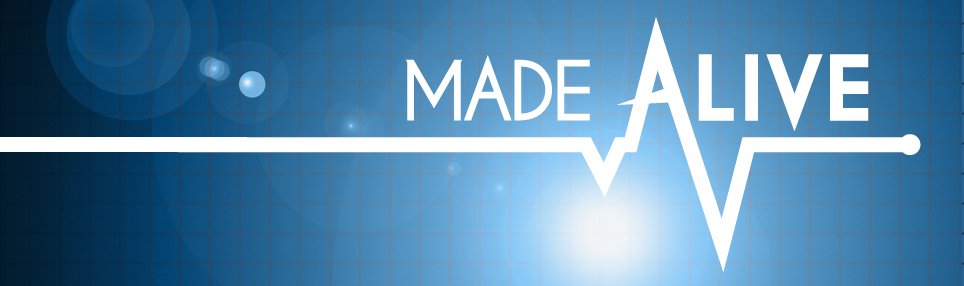 We were dead in our sins..
        But God made us alive with Christ
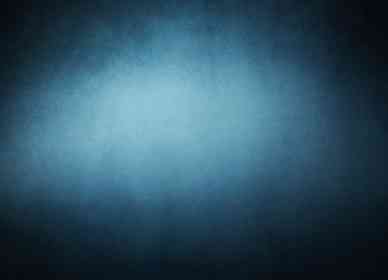 We were lost, but God..
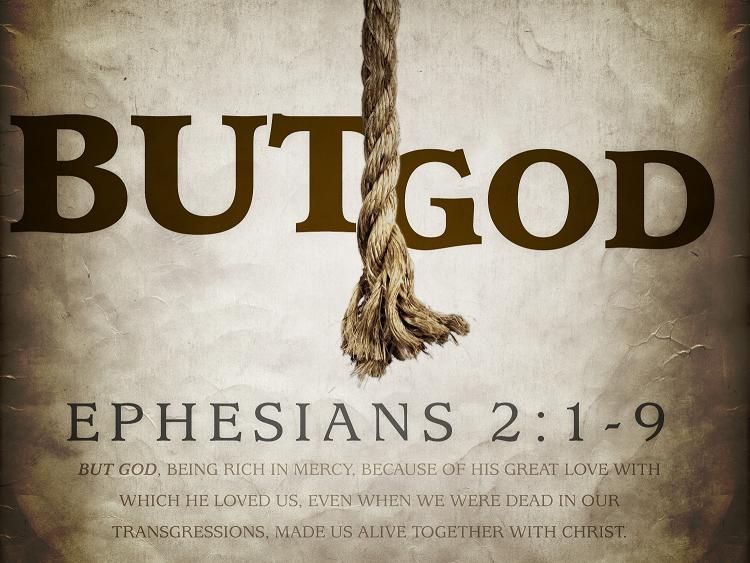 God has a purpose for our lives..
Saved by grace through faith..
2:5 (by grace you have been saved)..
2:8 For by grace you have been saved through faith, and that not of yourselves; it is the gift of God..
Worth repeating because we forget..
This not of yourselves…
Our faith?..  (wrong grammar)
Our salvation was not of ourselves.. it was activated by God
Through faith..
A requirement on our part..
There must be our response..
Faith.. Trust  (Hab 2:4; Rom 1:17)
(I will trust the Lord to do anything He asks)
(Baptism.. Put others ahead of ourselves)
Not of works..
Works we contribute to save ourselves..
Faith is always active, but these are the evidence of faith (not the basis of salvation).. Jm 2:14-26
God does not want us boasting in ourselves
We are His workmanship
The work of a craftsman..
We are created new..
We are saved for a purpose.. Walk in good works
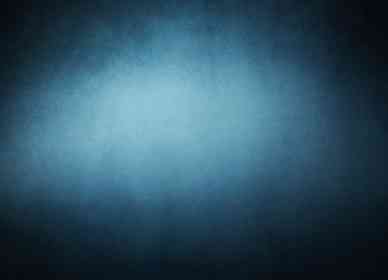 We are God’s Workmanship
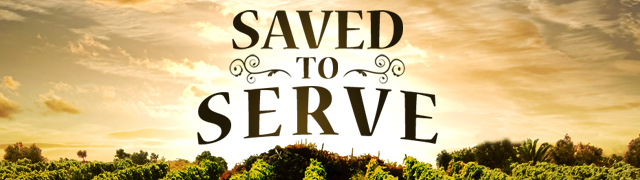 Ephesians 2:8-10